FRIB Experiment 25084: Demonstrating new methods for beta-delayed fission
We aim to demonstrate at FRIB a measurement capability for beta-delayed fission using the GADGET II TPC in FDSi. We will measure a rich set of fission properties, including:
Energy sharing between fragments and neutrons
Prompt fission neutron number
Prompt fission neutron energy spectrum
High-multiplicity angular correlations of ejecta
Fission product yields

Initial studies will focus on the sub-Pb region including 180Tl, 186Bi, 192At

After demonstration in E25084, future studies are planned for many minor actinides and some major actinides 232Th and 238U (by decay of 232Ac and 238Pa)
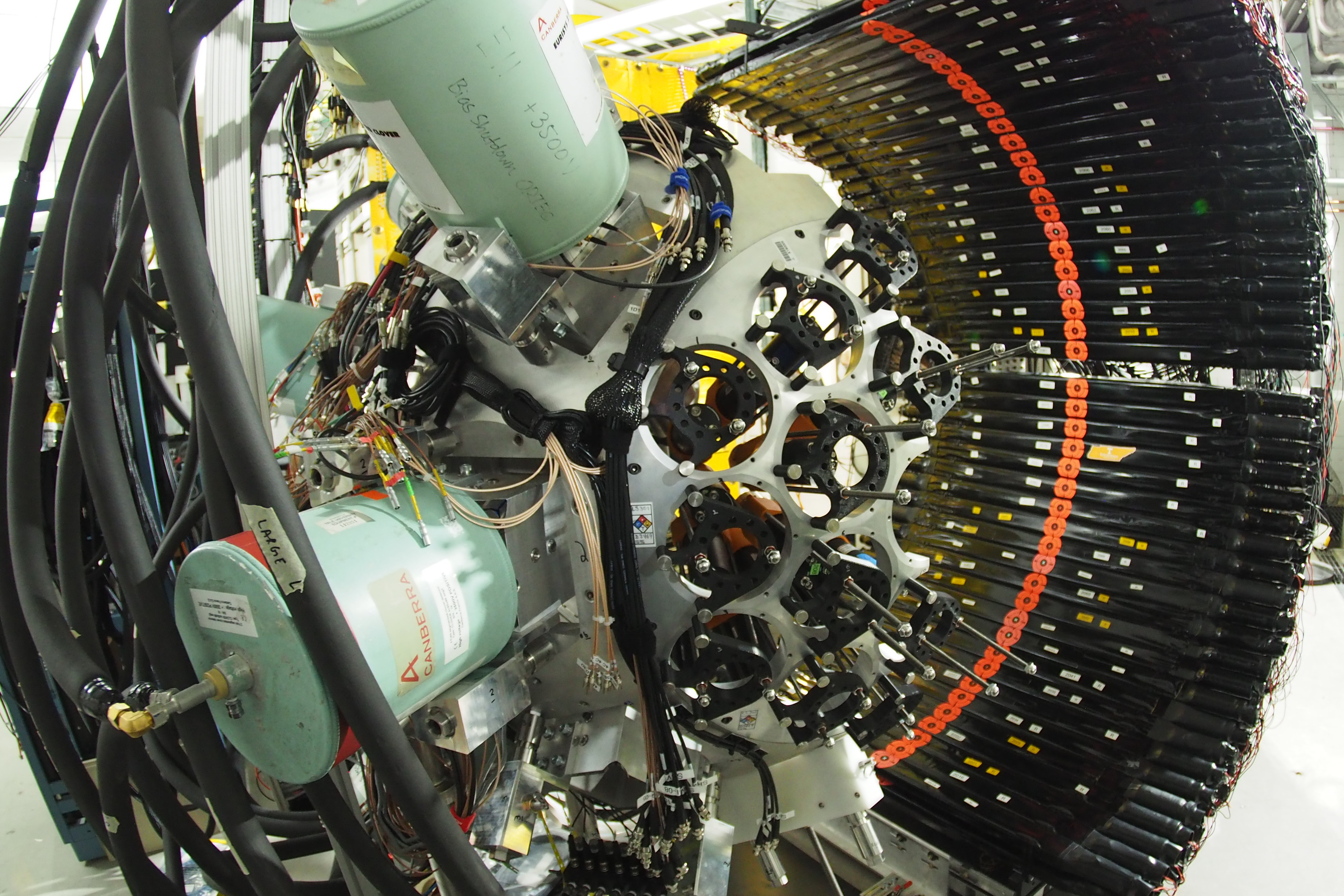 Neutron detectors
(NEXT or VANDLE)
HPGe γ detectors
(DEGAi)
Fission detector
(GADGET II TPC)
FDSi with partial DEGAi and VANDLE detectors installed at FRIB. The GADGET II TPC (not shown) is housed at the center of the FDSi array to measure charged fission fragments.
LA-UR-25-25492
[Speaker Notes: Slide approved for unlimited release with LA-UR-25-25492.
Please do not remove the LA-UR number from this slide or derivations of this slide.]